Coopération internationale
Travailler avec le Parquet européen au niveau décentralisé – Supports de formation pour les procureurs et les juges d’instruction
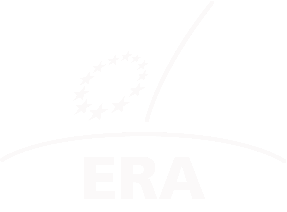 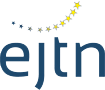 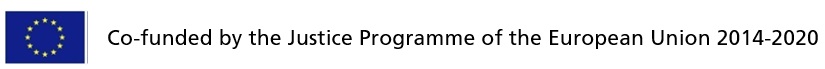 1
[Speaker Notes: Cette PPP explique la coopération entre le Parquet européen et des partenaires externes. Le groupe cible est principalement composé de PED. Il convient toutefois de noter que le rôle des autorités nationales est traité aux diapositives n° 8 et 9, ainsi qu’aux diapositives n° 7, 18 et 20.]
Parquet européen : coopération internationale
Règlement 2017/1939 (« règlement du Parquet européen »)
 CHAPITRE X
DISPOSITIONS RELATIVES AUX RELATIONS DU PARQUET EUROPÉEN AVEC SES PARTENAIRES
Article 99 : Dispositions communes
Article 100 : Relations avec Eurojust 
Article 101 : Relations avec l’OLAF
Article 102 : Relations avec Europol
Article 103 : Relations avec les autres institutions, organes et organismes de l’Union
Article 104 : Relations avec les pays tiers et les organisations internationales
Article 105 : Relations avec les États membres non participants
2
[Speaker Notes: Cette présentation ne couvre pas la coopération « interne au Parquet européen ». Pour les articles 31 à 33, voir le Module 3.]
Relations avec les autres institutions, organes et organismes de l’Union
Article 99 du règlement du Parquet européen : 
(1) : relations de coopération avec
des institutions, organes et agences de l’Union concernés,
des autorités d’États membres non participants,
les autorités de payes tiers et des organisations internationales
 (2) : Le Parquet européen peut échanger directement toutes les informations, mais :	sauf disposition contraire du présent règlement
voir les articles 31 à 33 pour la coopération « interne au Parquet européen »
voir les articles 100 à 102 pour les relations avec les principaux partenaires de l’Union européenne dans le domaine de la justice et des affaires intérieures
voir l’article 103 pour les autres institutions/organes/organismes de l’Union
voir les articles 104 et 105 pour les « vrais MAE »/coopération avec des pays tiers/organisations internationales
(3) : arrangements de travail, mais : uniquement de nature technique et/ou opérationnelle, pas de base pour l’échange de données à caractère personnel, ni d’effets juridiquement contraignants pour l’Union ou ses États membres
voir l’article 66 du règlement intérieur (décision 003/2020 du collège) sur les arrangements de travail
3
[Speaker Notes: Pour les articles 31 à 33 / coopération « interne au Parquet européen », voir le Module 3.
Pour le règlement interne et d’autres décisions du collège, voir https://ec.europa.eu/info/law/cross-border-cases/judicial-cooperation/networks-and-bodies-supporting-judicial-cooperation/european-public-prosecutors-office_en#decisions-of-the-college-of-the-eppo.]
Parquet européen : coopération internationale
Règlement 2017/1939 (« règlement du Parquet européen »)
 CHAPITRE V
RÈGLES DE PROCÉDURE RELATIVES AUX ENQUÊTES, AUX MESURES D’ENQUÊTE, AUX POURSUITES ET AUX MESURES ALTERNATIVES AUX POURSUITES
SECTION 2
Règles relatives aux mesures d’enquête et autres mesures
…
Article 31 : Enquêtes transfrontières
Article 32 : Exécution des mesures déléguées
Article 33 : Détention provisoire et remise transfrontière
Enquêtes transfrontières entre États membres participants
Article 31 du règlement du Parquet européen : 
(1) : le procureur européen délégué chargé de l’affaire décide de l’adoption de la mesure nécessaire ; il la délègue à un procureur européen délégué assistant situé dans l’État membre dans lequel la mesure doit être exécutée
(2) : toute mesure à la disposition du procureur européen délégué chargé de l’affaire conformément à l’article 30 
(3) : en principe, seulement une autorisation judiciaire dans un État membre 
(4) : le PED assistant engage la mesure déléguée ou en charge les autorités nationales, voir aussi l’article 32
(5), (7), (8) : pas de motifs stricts de refus, mécanisme de résolution au sein du Parquet européen 
 nouveau système sui generis pour la coopération interne au Parquet européen
 en règle générale, les instruments juridiques relatifs à la reconnaissance mutuelle ou à la coopération transfrontière, par exemple la décision d’enquête européenne ou la convention européenne d’entraide judiciaire en matière pénale de 2000, ne sont pas applicables dans les États membres participants 
Exception : (6) : la mesure déléguée n’existe pas dans une situation purement interne, mais il serait possible d’y avoir recours dans une situation transfrontière régie par les instruments juridiques en vigueur en matière de reconnaissance mutuelle ou de coopération transfrontière
[Speaker Notes: Pour les articles 31 à 33 / coopération « interne au Parquet européen », voir le Module 3.]
Enquêtes transfrontières entre États membres participants
Article 31 du règlement du Parquet européen : 
(6) : si la mesure déléguée n’existe pas dans une situation purement interne, mais il serait possible d’y avoir recours dans une situation transfrontière régie par les instruments juridiques en vigueur en matière de reconnaissance mutuelle ou de coopération transfrontière, les procureurs européens délégués concernés peuvent, en accord avec les procureurs européens chargés de la surveillance de l’affaire dont ils dépendent, recourir à ces instruments
 Exemples : 
Directive 2014/41/UE du 3 avril 2014 concernant la décision d’enquête européenne en matière pénale
Articles 22 et 23 : transfèrement temporaire de personnes détenues aux fins de la réalisation et de l’exécution d’une mesure d’enquête
 Article 24 : audition par vidéoconférence ou par un autre moyen de transmission audiovisuelle
L’utilisation du mandat d’arrêt européen est régie par l’article 33 du règlement du Parquet européen.
En ce qui concerne les États membres non participants, les instruments de l’UE sur la reconnaissance mutuelle ou la coopération transfrontalière sont applicables par notification du Parquet européen en tant qu’autorité compétente, article 105 du règlement du Parquet européen
[Speaker Notes: Pour les articles 31 à 33 / coopération « interne au Parquet européen », voir le Module 3.
Pour l‘article 105, voir les autres diapositives de cette PPP.]
Relations avec Eurojust
Article 100 du règlement du Parquet européen : 
(1) : coopération mutuelle dans le cadre de leurs mandats respectifs
article 22 du règlement du Parquet européen
articles 2 à 5 du règlement d’Eurojust
(2) : le Parquet européen peut associer Eurojust à des questions opérationnelles
en partageant des informations, y compris des données à caractère personnel, sur ses enquêtes
conformément aux dispositions pertinentes du règlement
 voir les articles 45, 46, 47(3), 53, 54
Eurojust peut apporter son soutien à la transmission de décisions du Parquet européen ou de demandes d’entraide judiciaire à des États membres non participants ou à des pays tiers, ainsi qu’à leur exécution dans ces pays
voir les articles 31 à 33 pour la coopération « interne au Parquet européen » 
voir les articles 104 et 105 pour la coopération avec des pays tiers/organisations internationales
7
[Speaker Notes: Pour l’article 22 / compétences du Parquet européen, voir le Module 2.
Pour les articles 31 à 33 / coopération « interne au Parquet européen », voir le Module 3.]
Relations avec Eurojust
Article 100 du règlement du Parquet européen : 
(3) : accès indirect sur la base d’un système de concordance/non-concordance (hit/no-hit) aux informations figurant dans le système de gestion des dossiers de chacun, c’est-à-dire si une correspondance est trouvée
voir également l’article 50(5) du règlement d’Eurojust
(4) : le Parquet européen peut bénéficier des ressources et de l’appui de l’administration d’Eurojust
Eurojust peut fournir des services d’intérêt commun au Parquet européen
contexte : article 86(1) (« Le Conseil ... peut créer un Parquet européen à partir d’Eurojust ») 
mais : Parquet européen à Luxembourg, Eurojust à La Haye
détails : arrangement entre le Parquet européen et Eurojust
article 50(6) du règlement Eurojust, reflétant l’article 100(4) du règlement du Parquet européen
8
Relations avec Eurojust
Article 50 du règlement Eurojust (UE) 2018/1727en substance : 
(1) : reflétant l’article 100(1) du règlement du Parquet européen (coopération mutuelle dans le cadre des mandats respectifs)
(2) : Eurojust traite les demandes d’assistance émanant du Parquet européen sans retard injustifié et répond à ces demandes, le cas échéant, de la même façon que si elles émanaient d’une autorité nationale compétente en matière de coopération judiciaire
(3) : Eurojust utilise le système national de coordination d’Eurojust , ainsi que les relations qu’elle a nouées avec les pays tiers, notamment avec ses magistrats de liaison
(4) : pour les questions opérationnelles relevant de la compétence du Parquet européen, Eurojust informe / associe le Parquet européen
en partageant des informations sur ses affaires, y compris des données à caractère personnel, mais : 
en demandant le soutien du Parquet européen
9
Relations avec l’OLAF et EUROPOL
Question :
Laquelle des autorités suivantes peut être une tâche de PED avec prise de mesures d’enquête pour son affaire ?

Police nationale
OLAF
EUROPOL
Toutes les réponses qui précèdent
10
Relations avec l’OLAF et EUROPOL
Question : laquelle des autorités suivantes peut être une tâche de PED avec prise de mesures d’enquête pour son affaire ?
Bonne réponse : a. - Le PED travaille avec les enquêteurs nationaux 

Police nationale - article 28(1) du règlement du Parquet européen :

Le procureur européen délégué chargé d’une affaire peut, conformément au présent règlement et au droit national, soit prendre des mesures d’enquête et d’autres mesures de sa propre initiative, soit en charger les autorités compétentes de son État membre. Lesdites autorités veillent, conformément au droit national, à ce que toutes les instructions soient suivies et prennent les mesures qu’elles ont été chargées de prendre. »

Les autorités compétentes de son État membre : il peut s’agir de la police, mais également d’agents des douanes ou d’agents chargés des enquêtes fiscales – en fonction du droit national

b.	OLAF - voir l’article 101 du règlement du Parquet européen ; l’OLAF ne mène pas d’enquêtes pénales, mais la notion de soutien ou de complément à l’action du Parquet européen n’est pas clairement définie

Europol - voir l’article 102 du règlement du Parquet européen ; Europol ne mène pas d’enquêtes pénales, mais la notion d’aide à l’analyse du Parquet européen n’est pas clairement définie
11
[Speaker Notes: Partant, l’OLAF et EUROPOL ne sont pas censés faire d’enquêtes pénales pour les PED.
En général, cette PPP explique la coopération entre le Parquet européen et des partenaires externes. Le groupe cible est principalement composé de PED. Il convient toutefois de noter que le rôle des autorités nationales est traité dans cette diapositive.]
Relations avec l’OLAF
Article 101 du règlement du Parquet européen : 
 (1) : coopération mutuelle dans le cadre de leurs mandats respectifs
 (2) : pas d’enquêtes administratives parallèles de l’OLAF sur les mêmes faits que les enquêtes sous-jacentes du Parquet européen
 (3) : le Parquet européen peut demander à l’OLAF, conformément au mandat de l’OLAF, de soutenir ou de compléter l’action du Parquet européen
 (4) : le Parquet européen peut fournir des informations pertinentes à l’OLAF dans des situations où le Parquet européen a décidé de ne pas mener d’enquête ou a classé une affaire sans suite
 objectif : autoriser l’action administrative de l’OLAF conformément à son mandat
 voir l’article 39(4) du règlement du Parquet européen, voir aussi l’article 36(6) du règlement du Parquet européen, pas d’équivalent dans l’article du 40 règlement du Parquet européen ? 
 (5) : accès indirect sur la base d’un système de concordance/non-concordance (hit/no-hit) du Parquet européen au système de gestion des dossiers de l’OLAF
pas de dispositions spécifiques relatives au Parquet européen dans le règlement de l’OLAF (UE, Euratom) 883/2013 
mais proposition COM de 2018 (COM/2018/338 final) pour modifier le règlement de l’OLAF afin de l’adapter au Parquet européen (actuellement dans les dernières étapes de la procédure législative)
12
Relations avec l’OLAF
Article 101 du règlement du Parquet européen : 
(3) : le Parquet européen peut demander à l’OLAF, conformément au mandat de l’OLAF, de soutenir ou compléter l’action du Parquet européen - voir l’article 12e de la proposition COM (COM/2018/338 final) visant à modifier le règlement de l’OLAF 
(a) en fournissant des informations, des analyses (y compris des analyses criminalistiques), un service d’expertise et un support opérationnel
(b) : faciliter la coordination entre les autorités administratives nationales compétentes et les organes de l’Union
(c) : enquêtes administratives
mais : pas de support opérationnel aux enquêtes ?
en principe : le PED se fie aux enquêteurs nationaux ; voir l’article 28(1) : « le procureur européen délégué chargé d’une affaire peut, conformément au présent règlement et au droit national, soit prendre des mesures d’enquête et d’autres mesures de sa propre initiative, soit en charger les autorités compétentes de son État membre. Lesdites autorités veillent, conformément au droit national, à ce que toutes les instructions soient suivies et prennent les mesures qu’elles ont été chargées de prendre. »
13
Relations avec Europol
Article 102 du règlement du Parquet européen : 
(1) : arrangement de travail sur les modalités de coopération
(2) : le Parquet européen peut obtenir, à sa demande, toute information pertinente détenue par Europol au sujet de toute infraction relevant de sa compétence
le Parquet européen peut également demander à Europol de fournir une aide à l’analyse dans le cadre d’une enquête particulière conduite par le Parquet européen
aide à l’analyse, mais : pas d’aide pour l’enquête ?
en principe : le PED se fie aux enquêteurs nationaux ; voir l’article 28(1) : « le procureur européen délégué chargé d’une affaire peut, conformément au présent règlement et au droit national, soit prendre des mesures d’enquête et d’autres mesures de sa propre initiative, soit en charger les autorités compétentes de son État membre. Lesdites autorités veillent, conformément au droit national, à ce que toutes les instructions soient suivies et prennent les mesures qu’elles ont été chargées de prendre. »
pas de dispositions spécifiques relatives au Parquet européen dans le règlement d’Europol (UE, Euratom) 2016/794
14
Relations avec les autres institutions, organes et organismes de l’Union
Article 103 du règlement du Parquet européen : 
(1) : relation de coopération avec la Commission ; accord fixant les modalités
mais sans préjudice du bon déroulement et de la confidentialité de ses enquêtes
(2) : le Parquet européen fournit des informations suffisantes pour leur permettre de prendre les mesures appropriées
(a) mesures administratives/conservatoires 
(b) intervention comme partie civile dans la procédure
(c) recouvrement administratif / mesures disciplinaires
pour les points 1) et 2) : pertinence du droit national de l’État membre du PED ? – par exemple, sur les règles générales de procédure et sur la confidentialité des procédures pénales ou sur le statut de l’organe/organisme de l’Union en tant que partie à une procédure pénale ?
15
Relations avec les pays tiers et les organisations internationales
Question :
Sur quelle base juridique un PED peut demander et recevoir une assistance de la part d’un procureur compétent aux États-Unis d’Amérique ?

Règlement du Parquet européen pour le Parquet européen, pas de traité pertinent pour les États-Unis
Traité bilatéral Parquet européen/États-Unis
Accord entre l’Union européenne et les États-Unis d’Amérique en matière d’entraide judiciaire de 2003
Uniquement possible s’il existe un traité bilatéral entre les États-Unis et l’État membre du PED en charge de l’affaire, par exemple États-Unis/Italie 1982, États-Unis/Pays-Bas 1983, États-Unis/Espagne 1992, États-Unis/France 1998, États-Unis/Allemagne 2003
16
[Speaker Notes: Les États-Unis peuvent être changés pour un autre pays tiers mais, en ce cas, la réponse c. devrait être supprimée (il n’y a qu’au Japon qu’un traité similaire avec l’UE existe).]
Relations avec les pays tiers et les organisations internationales
Article 104 du règlement du Parquet européen : 
(1) : arrangements de travail visées à l’article 99(3) ; mais ceux-ci ne concernent que l’échange d’informations stratégiques et le détachement d’officiers de liaison
(2) : le Parquet européen peut désigner des points de contact dans des pays tiers
voir l’article 67 du règlement intérieur sur les points de contact
(3) : accords internationaux sur la coopération entre l’Union et les pays tiers ? (voir la réponse b)
(4) : en l’absence d’un tel (nouvel) instrument juridique spécifique : recours aux accords internationaux multilatéraux ? 
Voir la réponse c – mais les parties au traité/États membres/États coopérants reconnaîtront-ils/notifieront-ils le Parquet européen en tant qu’autorité compétente ?
(5) : recours aux pouvoirs d’un procureur national de l’État membre du PED en charge de l’affaire pour solliciter l’entraide judiciaire auprès des autorités d’un pays tiers (sur la base d’accords internationaux ou non)
(6) : le Parquet européen peut fournir aux autorités compétentes de pays tiers ou d’organisations internationales des informations ou des preuves qui sont déjà en sa possession
17
[Speaker Notes: Les experts nationaux pourraient contribuer et discuter avec les praticiens nationaux pour déterminer ce que sont précisément les « pouvoirs du procureur national » et la façon dont ils peuvent être exercés.]
Relations avec les pays tiers et les organisations internationales
Article 104 du règlement du Parquet européen : 
(4) : en l’absence de (nouvel) instrument juridique spécifique : 
les États membres (participants) reconnaissent le Parquet européen en tant qu’autorité compétente aux fins des accords internationaux multilatéraux sur l’assistance juridique en matière pénale ou de leurs accords bilatéraux
notifient le Parquet européen en tant qu’autorité compétente aux fins des accords internationaux multilatéraux sur l’assistance juridique en matière pénale ou de leurs accords bilatéraux
si l’accord international pertinent le permet et sous réserve de l’acceptation du pays tiers
si nécessaire et si possible, au moyen d’une modification de ces accords
Par exemple : conventions du Conseil de l’Europe, accord d’entraide judiciaire UE-États-Unis, accords d’entraide judiciaire bilatéraux
Mais : possible dans le cadre juridique de ces instruments ? Les pays tiers reconnaîtront-ils le Parquet européen ?
18
[Speaker Notes: Voir la note des diapositives précédentes.]
Relations avec les pays tiers et les organisations internationales
Article 104 du règlement du Parquet européen : 
(5) : recours aux pouvoirs d’un procureur national de l’État membre du PED en charge de l’affaire pour solliciter l’entraide judiciaire auprès des autorités d’un pays tiers (sur la base d’accords internationaux ou non)
sur la base d’accords internationaux conclus par cet État membre 
De tels accords existent-ils ? 
ou du droit national applicable
Quel est le droit national applicable ? 
et, lorsque c’est nécessaire, par l’intermédiaire des autorités nationales compétentes
Quelles sont ces autorités nationales ?
Quelles sont les exigences formelles ?
Quels pouvoirs les autorités nationales compétentes ont-elles sur ces demandes du Parquet européen ?
19
[Speaker Notes: Voir la note des diapositives précédentes.
En général, cette PPP explique la coopération entre le Parquet européen et des partenaires externes. Le groupe cible est principalement composé de PED. Il convient toutefois de noter que le rôle des autorités nationales est traité dans cette diapositive.]
Relations avec les pays tiers et les organisations internationales
Article 104 du règlement du Parquet européen : 
(5) : le Parquet européen peut solliciter l’entraide judiciaire en matière pénale auprès des autorités de pays tiers dans une affaire particulière et dans les limites de sa compétence matérielle
Que se passe-t-il si la réciprocité est exigée ?
le Parquet européen se conforme aux conditions qui peuvent être fixées par lesdites autorités en ce qui concerne l’utilisation des informations qu’elles ont fournies sur cette base
Rôle de l’instance judiciaire nationale ?
20
[Speaker Notes: En général, cette PPP explique la coopération entre le Parquet européen et des partenaires externes. Le groupe cible est principalement composé de PED. Il convient toutefois de noter que le rôle des autorités nationales est traité dans cette diapositive.]
Relations avec les pays tiers et les organisations internationales
Question :
Un PED peut-il répondre aux demandes d’entraide suivantes émanant du procureur suisse compétent dans une affaire de corruption suisse ?

Transmettre la déposition d’un témoin qui a été prise par le PED dans le cours des enquêtes du Parquet européen

	1. Non / 2. Oui, mais seulement si l’affaire suisse implique une infraction PIF. / 3. Oui, et il n’est pas nécessaire qu’il s’agisse d’une infraction PIF.

b.	Entendre un témoin sur les accusations suisses et prendre sa déposition 

	1. Non / 2. Oui, mais seulement si l’affaire suisse implique une infraction PIF. / 3. Oui, et il n’est pas nécessaire qu’il s’agisse d’une infraction PIF.

c.	Prendre des dispositions pour que le suspect, qui est en détention provisoire dans une affaire relevant du Parquet européen, soit transféré temporairement en Suisse afin de l’interroger là-bas

	1. Non / 2. Oui, mais seulement si l’affaire suisse implique une infraction PIF. / 3. Oui, et il n’est pas nécessaire qu’il s’agisse d’une infraction PIF.
21
[Speaker Notes: La Suisse peut être changée pour un autre pays tiers.]
Relations avec les pays tiers et les organisations internationales
Article 104 du règlement du Parquet européen : 
(6) : le Parquet européen peut fournir aux autorités compétentes de pays tiers ou d’organisations internationales des informations ou des preuves qui sont déjà en sa possession
Pas d’audition de nouveaux témoins – la première alternative de b. serait correcte
Pas nécessairement des infractions PIF – la troisième alternative a. serait correcte
Que se passe-t-il si la réciprocité est exigée ?
Après consultation de la chambre permanente, le PED décide du transfert d’informations ou de preuves conformément au droit national de son État membre et au règlement du Parquet européen
Que dit le règlement du Parquet européen ?
(7) : extradition : le PED en charge de l’affaire peut demander à l’autorité compétente de son État membre d’émettre une demande d’extradition conformément aux traités et/ou au droit national applicables
Rôle de l’autorité nationale compétente ?
le Parquet européen n’est pas compétent à l’égard des demandes d’ extradition – la première alternative c. serait correcte
22
[Speaker Notes: Les experts nationaux pourraient contribuer et discuter avec les praticiens nationaux de l’application du droit national dans ce contexte.
En général, cette PPP explique la coopération entre le Parquet européen et des partenaires externes. Le groupe cible est principalement composé de PED. Il convient toutefois de noter que le rôle des autorités nationales est traité dans cette diapositive.]
Relations avec les États membres non participants
Question :
Sur quelle base juridique un PED peut-il solliciter l’aide de l’autorité judiciaire compétente en Irlande ?

Pour le Parquet européen : règlement du Parquet européen ; pour l’Irlande : acte du Conseil du 29 mai 2000, Entraide judiciaire en matière pénale entre les États membres de l’Union européenne
Accord de travail entre le Parquet européen et l’Irlande
Accord de coopération entre l’UE et tous les États membres non participants
Article 325 du traité sur le fonctionnement de l’Union européenne
23
[Speaker Notes: L‘Irlande peut être changée pour un autre État membre non participant. À la question a., la convention UE 2000 EU peut être changée pour la décision d’enquête européenne (directive 2014/41/EU).]
Relations avec les États membres non participants
Article 105 du règlement du Parquet européen : 
(1) : arrangements de travail visés à l’article 99(3) ; mais ceux-ci ne concernent que l’échange d’informations stratégiques et le détachement d’officiers de liaison – la réponse b. serait incorrecte
(2) : le Parquet européen peut désigner des points de contact dans ces États membres
(3) : instrument juridique sur la coopération entre le Parquet européen et l’État membre non participant ? – ce serait la réponse c., mais un tel instrument juridique n’existe pas (encore)
En l’absence d’un tel (nouvel) instrument juridique spécifique : les États membres notifient le Parquet européen en tant qu’autorité compétente aux fins des actes de l’Union relatifs à la coopération judiciaire
La réponse a. est donc correcte du point de vue du règlement du Parquet européen, mais :
seuls les États membres participants ont l’obligation de désigner le Parquet européen et assimilent ainsi le Parquet européen à leurs propres autorités judiciaires. L’article 325 ne spécifie pas d’obligation suffisante de coopération pénale, de sorte que la réponse b. serait incorrecte
Compatible avec l’article 82 du TFUE ? - ne concerne que les autorités des États membres
Les États membres non participants reconnaîtront-ils le Parquet européen ?
24
[Speaker Notes: L'article 105 laisse des lacunes considérables sur la coopération avec les EM non participants. Ces lacunes pourraient-elles être comblées en négociant et adoptant un règlement de coopération, adopté non seulement par les EM participant au Parquet européen mais aussi par les autres EM ? C’est tout à fait possible en vertu de l’article 86 du TFEU.]
Merci de votre attention
www.european.law